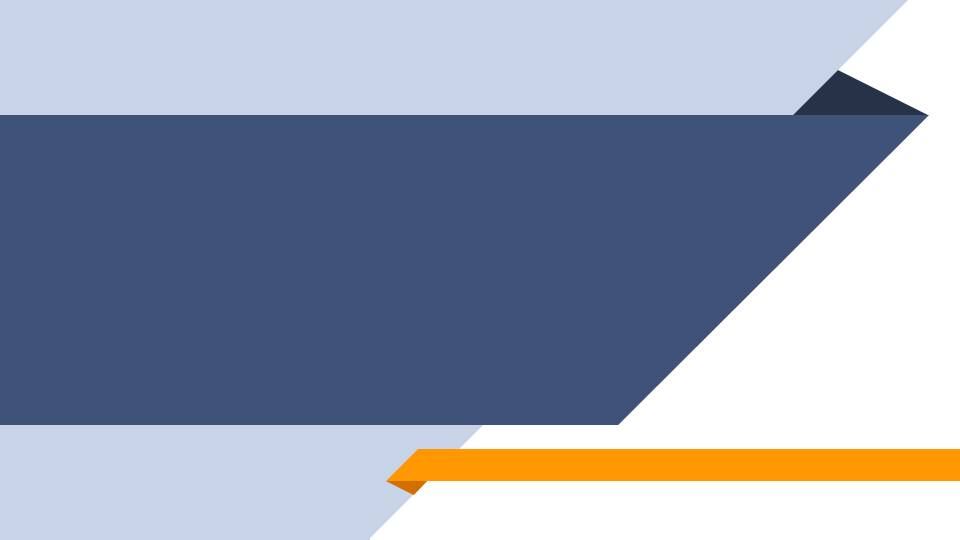 Презентация проектной идеи
«ДЕТИ В ПРИОРИТЕТЕ» -  новый формат взаимодействия  с семьями,
 имеющими детей от рождения до 3 лет,
 в рамках  сетевого сообщества
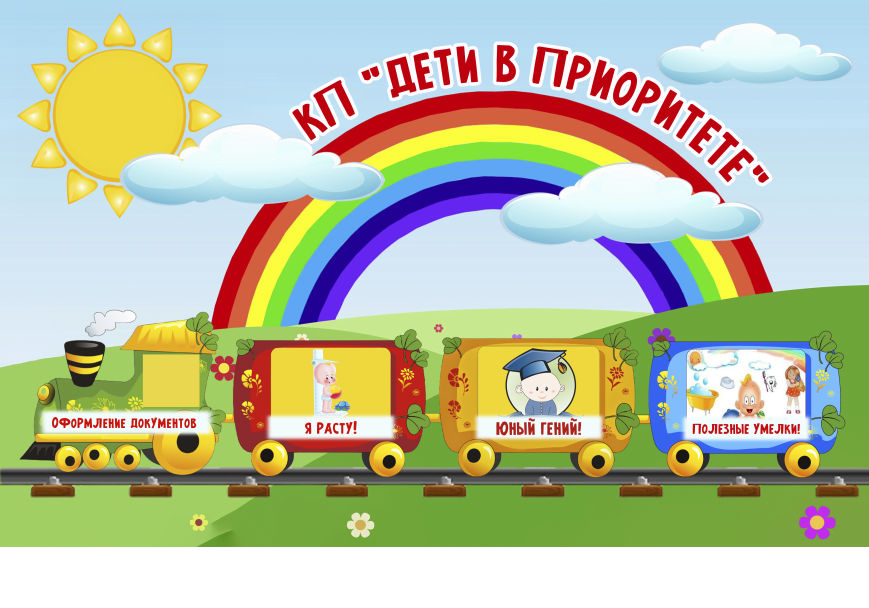 Разработчики:
МДОУ «Детский сад № 8»
МДОУ «Детский сад № 22»
МДОУ «Детский сад № 3 Золотая рыбка»
Ярославская область
г. Ростов, 2024 год
1
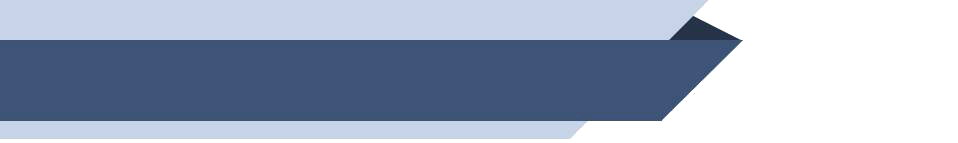 Нормативно-правовые акты
Федеральный закон «Об образовании в Российской Федерации»
 от 29.12.2012 № 273-ФЗ
Национальный проект «Образование» на 2018-2024 гг.
Региональный проект «Поддержка семей, имеющих детей» на 2019-2024 гг.
Указ Президента Российской Федерации от 22.11.2023 № 875"О проведении в Российской Федерации Года семьи"
2018 - 2027 годы
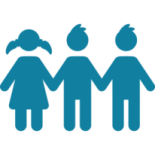 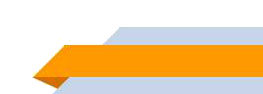 2
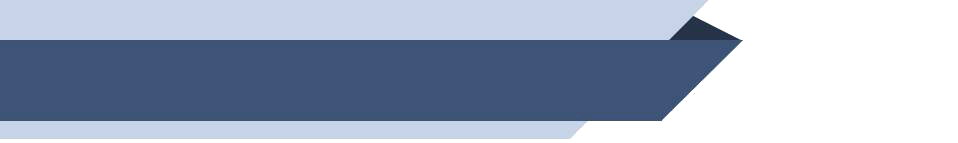 Обоснование актуальности проекта
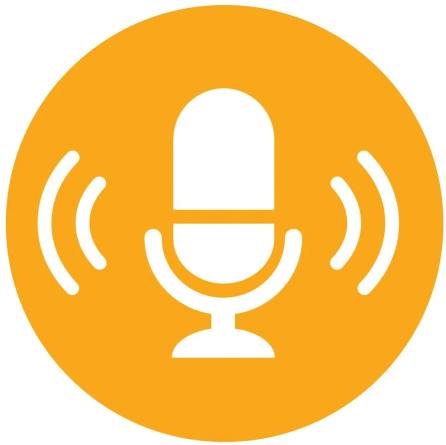 Подкаст - от анг. «iPod и broadcast» передача (на радио, телевидении) звуковой или видеофайл, который распространяется бесплатно через интернет для массового прослушивания или просмотра. 
По продолжительности подкасты могут быть 
от нескольких минут до нескольких часов
Прослушивание подкастов в любое время и в любом месте позволит экономить время, получать информацию о проблемах образования и воспитания детей, выбирать необходимую для каждого тематику.

 Интересные темы, которые осветят специалисты, позволят родителям обогатить свой педагогический арсенал и применять на практике советы специалистов дошкольных образовательных учреждений.
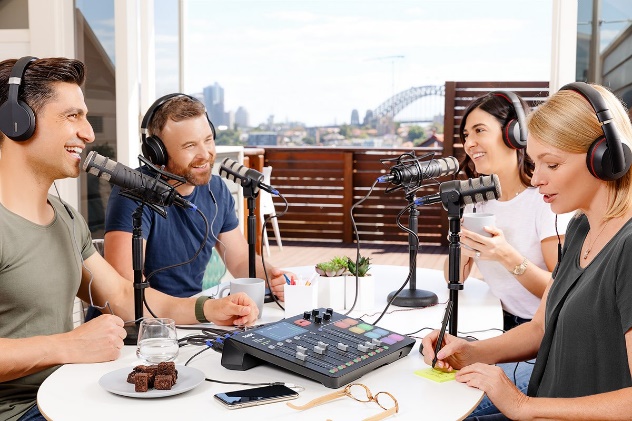 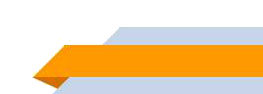 3
Ключевые моменты 
для разработки проекта
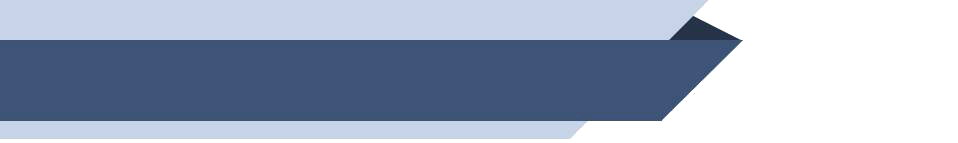 «ДЕТИ В ПРИОРИТЕТЕ»
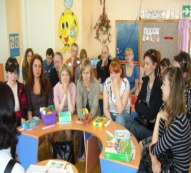 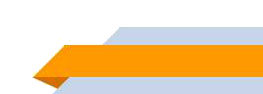 4
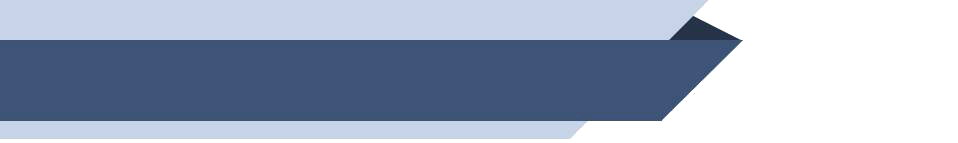 «ДЕТИ В ПРИОРИТЕТЕ»
Основная идея проекта: разработка серии Подкастов для массового прослушивания на разнообразных Интернет-ресурсах для эффективного взаимодействия с семьями, имеющими детей от рождения до 3-х лет.
Новизна проекта проявляется в консолидации профессиональной  деятельности участников сетевого сообщества в единое цифровое образовательное пространство, направленное на оказание ранней помощи и сопровождению семей, имеющими детей от рождения до 3-х лет.
Особенность инновационного проекта заключается в создании современного цифрового формата – подкастинга, как инструмента взаимодействия с семьями, имеющими детей раннего возраста.
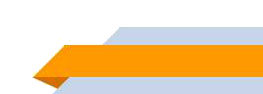 5
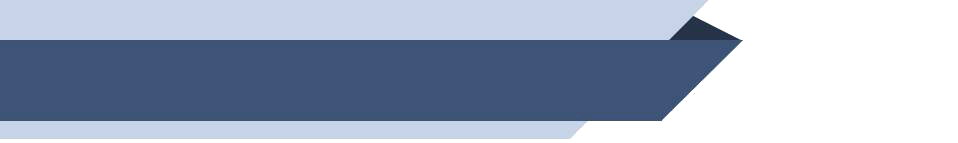 «ДЕТИ В ПРИОРИТЕТЕ»
Стратегическая цель: повысить качество организации ранней помощи и сопровождение семей, имеющими детей от рождения до 3 лет.
Задачи проекта:
Обобщить и систематизировать нормативно-правовую базу, регламентирующую работу с семьями, имеющими детей от рождения до 3-х лет
Расширить работу сетевой модели «ДЕТИ В ПРИОРИТЕТЕ»  по организации ранней помощи и сопровождению семей, имеющими детей до 3 лет,  посещающих детские сады РМР
Способствовать повышению квалификации педагогических команд через систему внутрифирменного обучения
Транслировать опыт проектной группы через организацию открытых методических мероприятий, участие в конференциях, издательскую деятельность, создание страницы проекта на официальных сайтах дошкольных учреждений сетевого сообщества
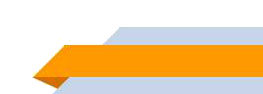 6
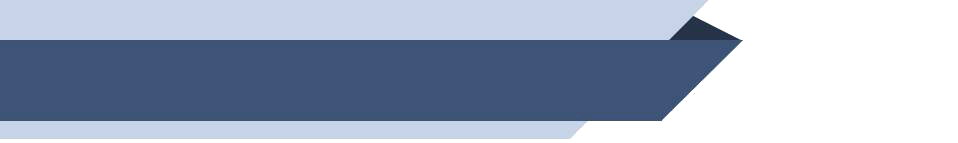 Проектная команда 
муниципальных дошкольных учреждений
«ДЕТИ В ПРИОРИТЕТЕ»
МДОУ «Детский сад № 22»
МДОУ «Детский сад № 8»
МДОУ «Детский сад № 3  Золотая рыбка »
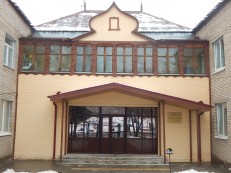 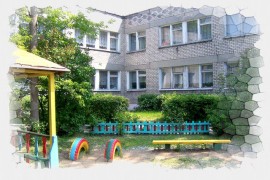 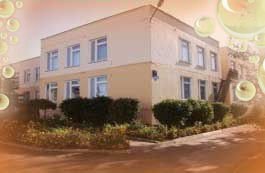 Муниципальные дошкольные образовательные учреждения – исполнители проекта располагают достаточным ресурсным потенциалом для предоставления услуг по консультированию, осуществлению психолого-педагогической поддержки и коррекционно-развивающей помощи детям в возрасте от рождения до 3 лет, в том числе с ОВЗ, и их семьям.
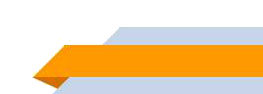 7
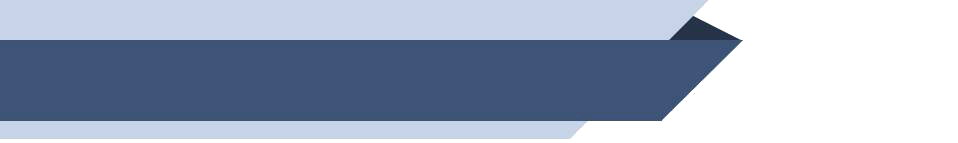 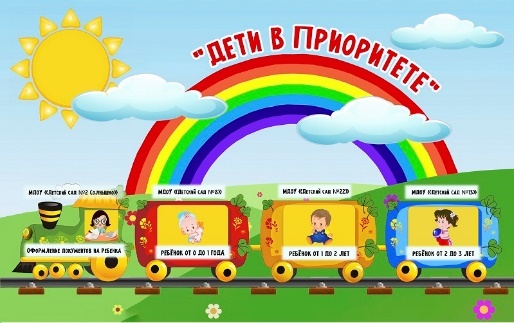 «ДЕТИ В ПРИОРИТЕТЕ»
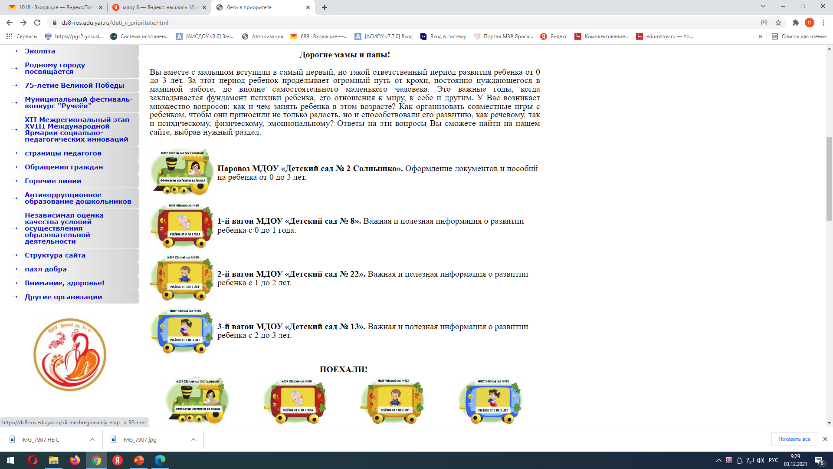 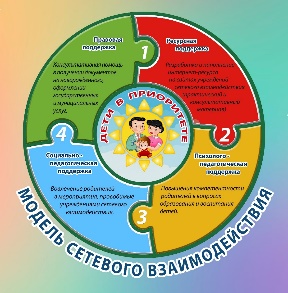 Разработана и апробирована сетевая модель 
«ДЕТИ В ПРИОРИТЕТЕ»
Созданы Интернет-страницы «ДЕТИ В ПРИОРИТЕТЕ» на сайтах учреждений сетевого сообщества – образовательный ресурс
Издан сборник «Реализация муниципальной инновационной площадки «Модель сетевого взаимодействия «ДЕТИ В ПРИОРИТЕТЕ» по организации ранней помощи и сопровождению детей от рождения до 3-х лет и их семей»
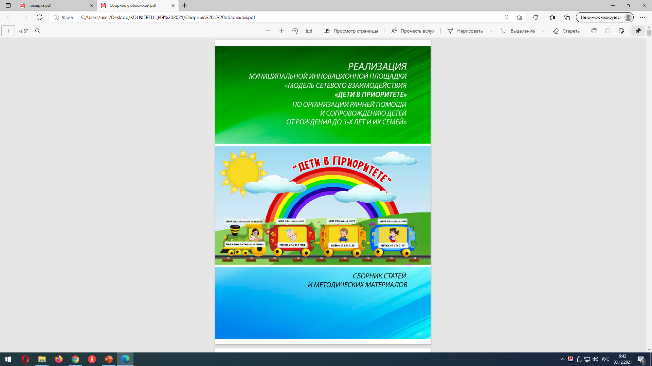 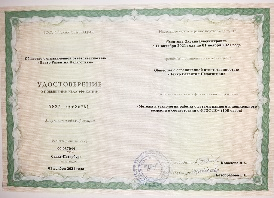 70% педагогов учреждений сетевого сообщества повысили свою профессиональную компетентность по вопросам работы с детьми раннего возраста на КПК
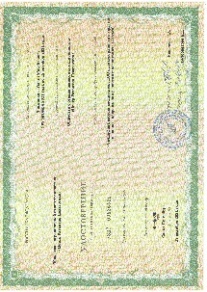 Педагогами учреждений сетевого сообщества «ДЕТИ В ПРИОРИТЕТЕ» проведено 110 консультаций в очном и дистанционном формате.
Опыт работы по реализации Проекта был представлен: 
 на августовском совещании работников системы образования РМР (24.08.2021г.), 
 на Муниципальной педагогической научно-практической конференции «Современные педагогические практики дошкольного           образования: технологии, новые идеи, современные подходы» (16.11.2021г.),
 на межрегиональном этапе Ярмарки социально-педагогических инноваций – Диплом победителя II степени
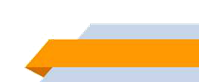 8
8
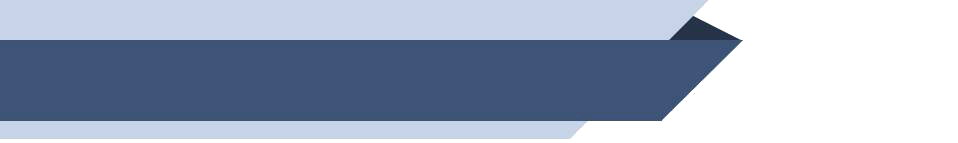 Этапы реализации проекта
«ДЕТИ В ПРИОРИТЕТЕ»
Апрель-ноябрь 2024 год
Декабрь 2024 год
Январь-март 2024 год
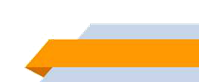 9
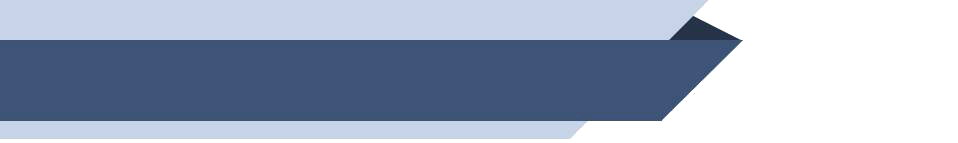 Структура проекта
«ДЕТИ В ПРИОРИТЕТЕ»
Актуальность проекта
Анализ образовательной ситуации
Основная идея проекта
Новизна проекта
Цель и задачи проекта
Практическая значимость проекта 
Ожидаемые результаты реализации проекта
Ресурсное обеспечение проекта
Распределение обязанностей в проектной команде
Виды работ по проекту
Описание методов и критериев мониторинга качества продукта
Сроки реализации проекта
Этапы, календарный план, продукты проекта
Основные риски реализации проекта
Продукты проекта
Финансовая потребность проекта
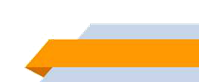 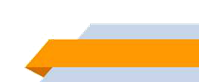 11
10
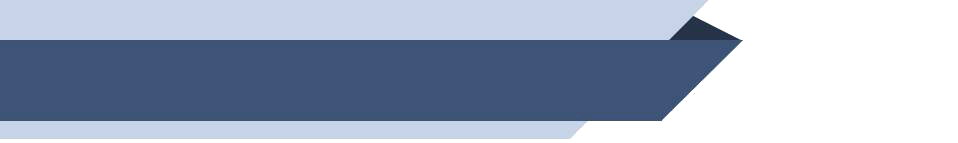 «ДЕТИ В ПРИОРИТЕТЕ»
Ожидаемые результаты проекта
Обобщена и систематизирована нормативно-правовая базу, регламентирующая работу с семьями, имеющими детей от рождения до 3-х лет
Продолжена  работа сетевой модели  «ДЕТИ В ПРИОРИТЕТЕ» по организации ранней помощи и сопровождению семей, имеющими детей от рождения до 3-х лет
Расширены границы работы сетевой модели «ДЕТИ В ПРИОРИТЕТЕ»  по организации ранней помощи и сопровождению семей, имеющими детей до 3 лет,  посещающих детские сады РМР
Обеспечено включение педагогов сетевого сообщества в практическую работу
Созданы условия для повышения квалификации педагогических команд через систему внутрифирменного обучения
Разработана серия аудио и видео передач для массового прослушивания на различных Интернет-ресурсах
Диссеминирован опыт деятельности проектной группы до целевой аудитории
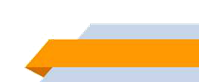 11
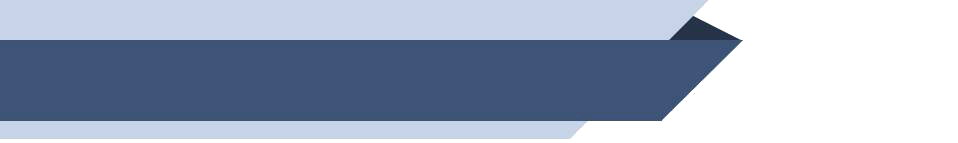 Ресурсное обеспечение проекта
«ДЕТИ В ПРИОРИТЕТЕ»
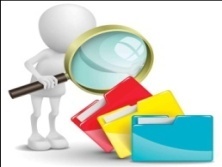 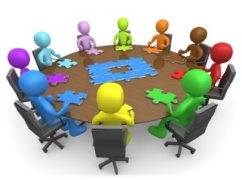 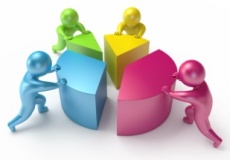 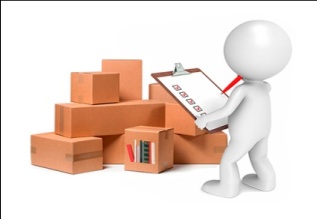 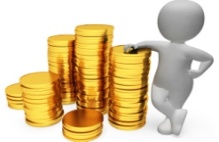 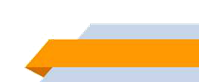 12
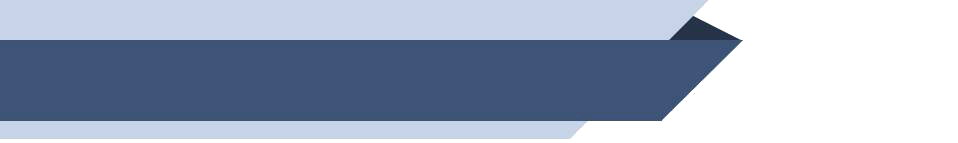 Основные риски реализации проекта
«ДЕТИ В ПРИОРИТЕТЕ»
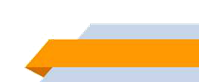 13
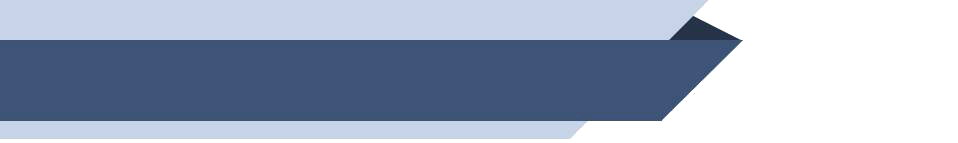 Продукты проекта
«ДЕТИ В ПРИОРИТЕТЕ»
ПОВЫШЕНИЕ  профессионально-личностных компетенций педагогов ДОУ
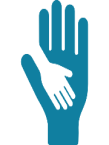 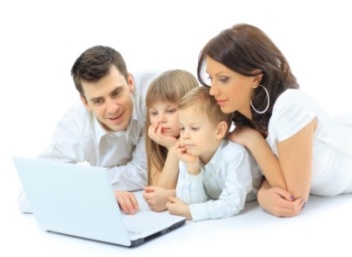 ПОВЫШЕНИЕ
РОДИТЕЛЬСКОЙ 
КОМПЕТЕНТНОСТИ
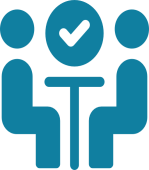 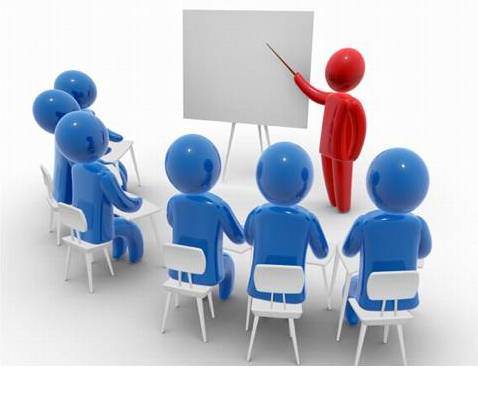 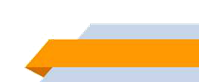 14
14
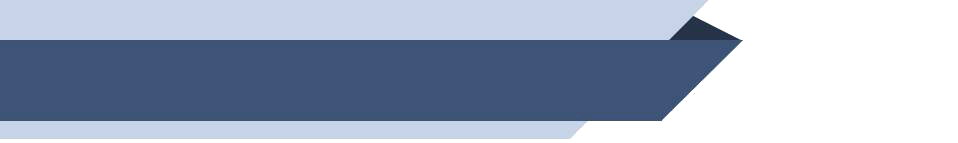 Практическая значимость проекта
«ДЕТИ В ПРИОРИТЕТЕ»
Для Управления образования администрации РМР:
реализация приоритетных направлений и стратегий государственной политики в области образования
обеспечение соответствия качества дошкольного образования актуальным социальным запросам и перспективным задачам развития образования  через реализацию эффективных практик взаимодействия и сопровождения семей, имеющих  детей раннего возраста, а так же профессионально-личностный  рост руководящих и педагогических работников дошкольных образовательных учреждений;
реализация сетевого взаимодействия МДОУ РМР по обмену продуктами инновационной деятельности;
выполнение запроса общества на предоставление психолого-педагогической  поддержки семей с детьми раннего возраста.
Для МДОУ:
консолидация профессиональной деятельности разных дошкольных учреждений в единое инновационное пространство;
повышение уровня профессиональной компетенции педагогических команд ДОУ для эффективного  взаимодействия с семьями, имеющих детей от рождения до 3-х лет;
повышение качества предоставляемых образовательных услуг,  рейтинга, имиджа учреждения;
удовлетворенность родителей качеством предоставляемых услуг;
соответствие образовательным запросам семьи.
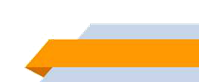 15
Спасибо за внимание!
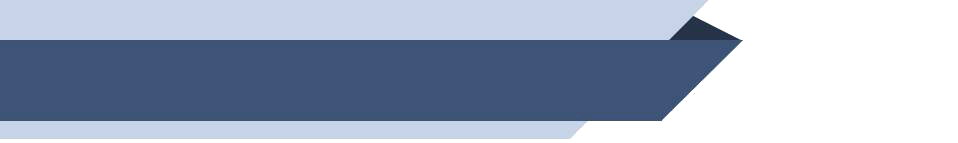 Контактные данные

Руководитель проекта:
Таланина Юлия Викентьевна
тел.: 8(48536) 7-46-75
skazka8rostov@mail.ru
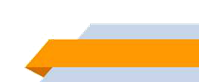 16